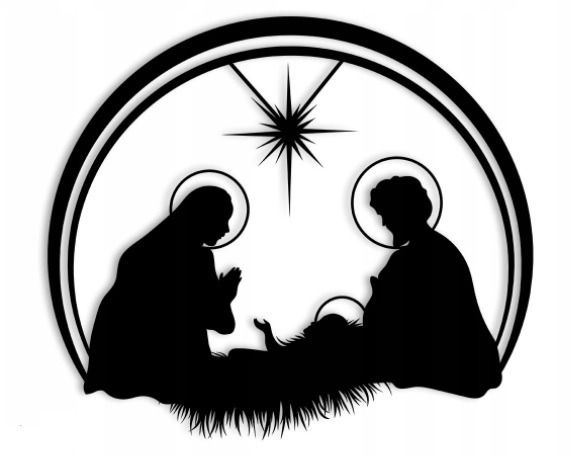 Tajemnica Bożego Narodzenia
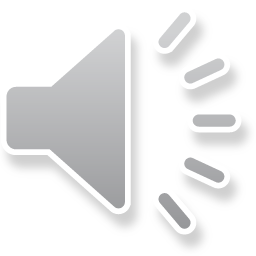 „Dziś w mieście Dawida narodził się wam Zbawiciel, którym jest Mesjasz, Pan. A to będzie znakiem dla was: 
Znajdziecie Niemowlę, owinięte w pieluszki i leżące 
w żłobie” Łk 2,11-12
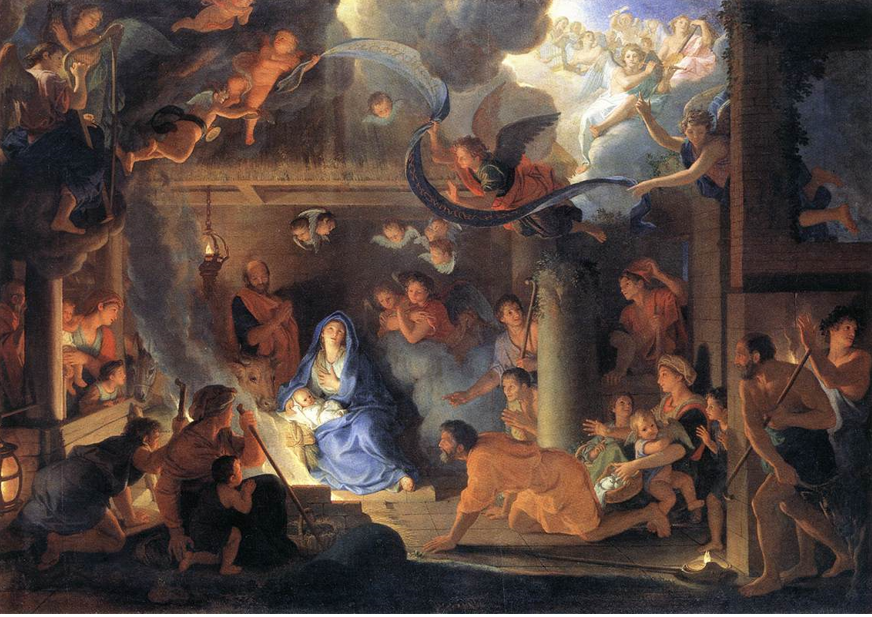 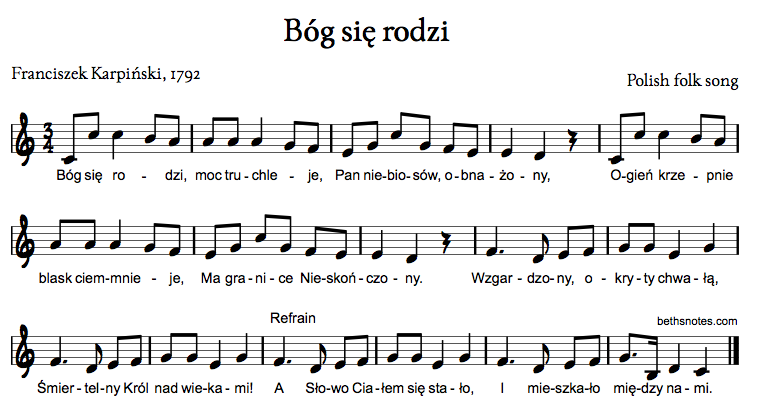 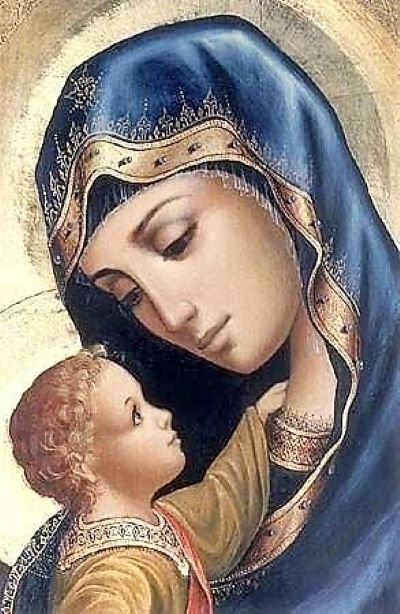 Przez Najświętszą Maryję Pannę przyszedł na świat Jezus Chrystus i przez Nią też chce On w świecie panować.św. Ludwik Maria Grignion de Montfort
Przez Maryję Chrystus przyszedł do nas, my też mamy pójść do Niego przez Maryję. 
św. Bernard
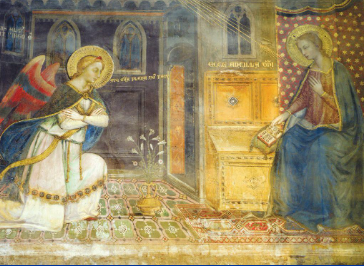 Bóg stał się człowiekiem. Na wieki. Nie jest jak aktor, który po odegraniu swej roli, zdejmuje kostium, wracając do dawnego życia. Słowo stało się ciałem na zawsze.
Za widokiem bezbronnego noworodka płaczącego w stajni kryje się tajemnica Wcielenia. Wpisuje się ona w tę samą logikę historio-zbawczą, która po latach doprowadzi to niemowlę na krzyż Golgoty.
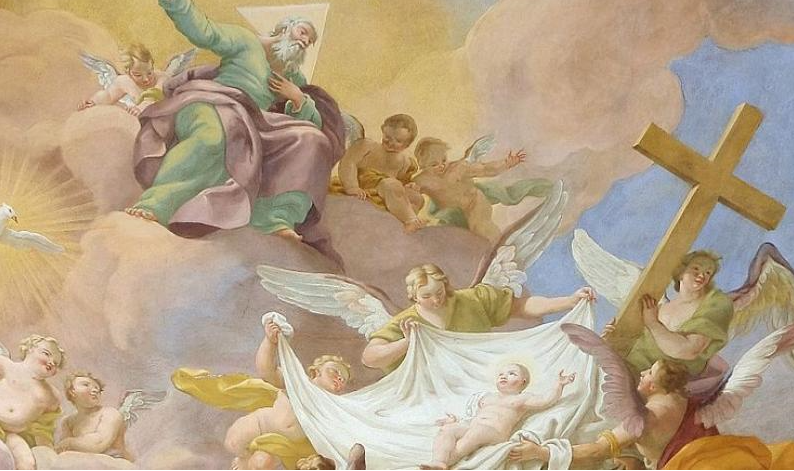 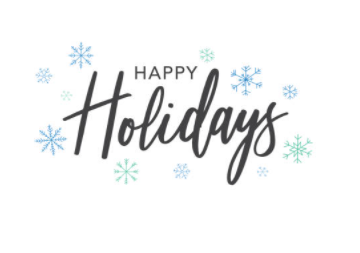 Od samego początku dla wielu było to nie do przyjęcia. Dla Greków było głupstwem, a dla Żydów zgorszeniem. Fakt wcielenia Absolutu w materię, wejścia Boga w pot, krew, łzy, stanowił wyzwanie dla umysłowości rzymskiej, hellenistycznej i żydowskiej. Dwadzieścia wieków później widzimy, jak historia się powtarza: narodziny Boga, który stał się człowiekiem, nie mieszczą się w nowoczesnej świadomości.
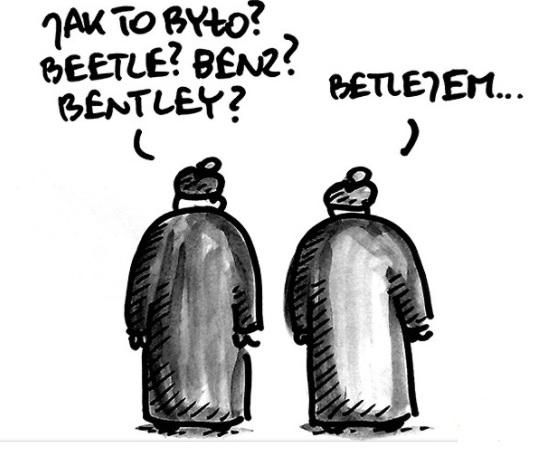 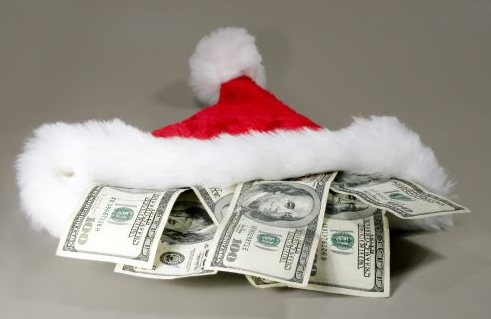 Pismo Święte i Tradycja uczą, że głównym celem zbawczego działania Boga jest uwolnienie człowieka od grzechu i przywrócenie mu pełni życia.
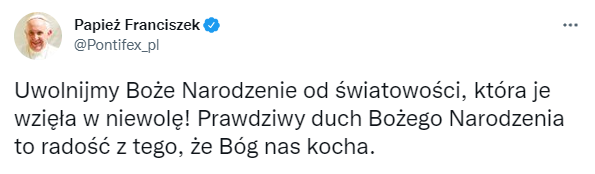 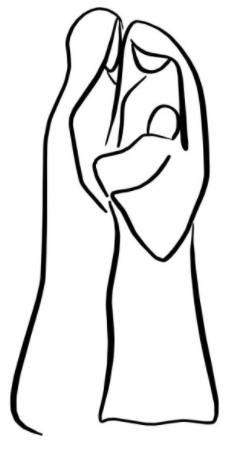 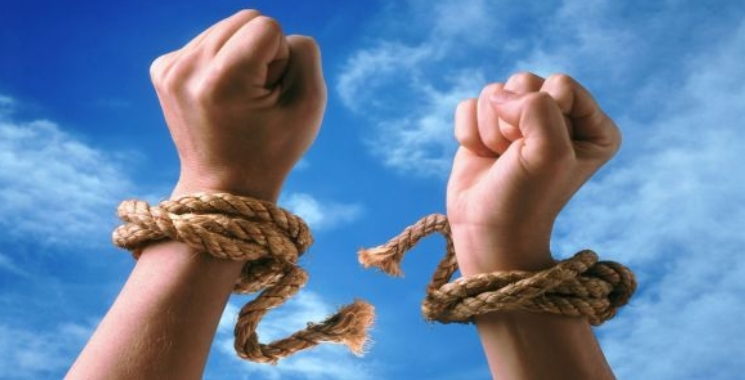 W wigilię Bożego Narodzenia nie zapominajmy o zwyczajach.
12 potraw wigilijnych
Prezenty gwiazdkowe
Opłatek
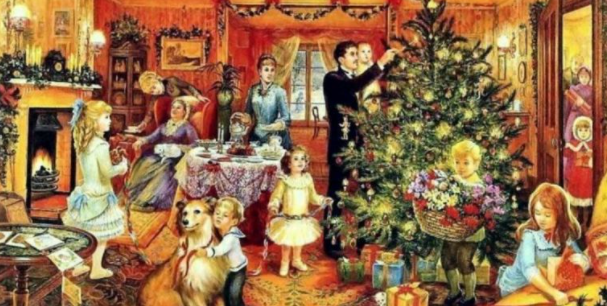 Śpiewanie kolęd
Choinka
Pasterka
Potrawy wigilijne
Puste nakrycie
W tym szczególnym czasie , życzmy sobie wiary , że w osobie Jezusa Chrystusa możemy dostąpić zbawienia, to znaczy pojednania z Bogiem, wyzwolenia z mocy śmierci, życia z Nim w miłości przez całą wieczność.
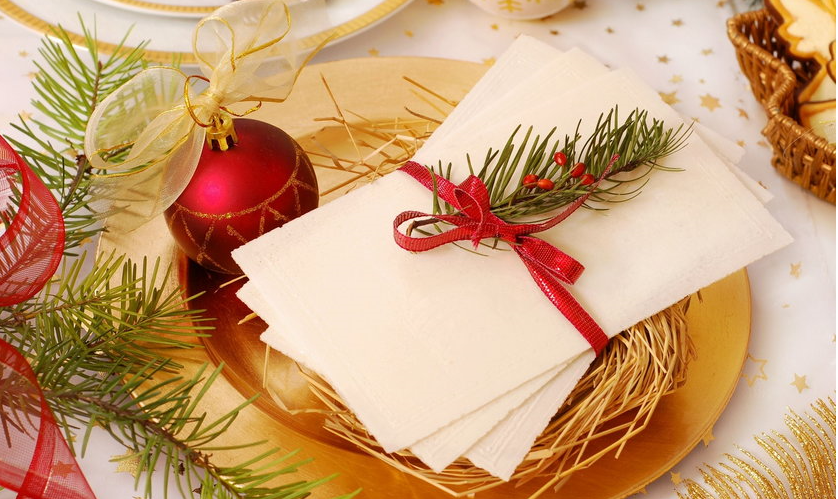